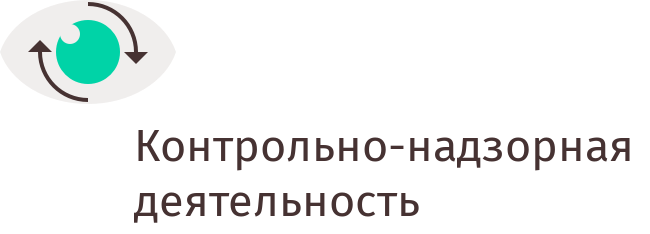 Контракт
Порядок заключения, исполнения, изменения, расторжения.
Важно!
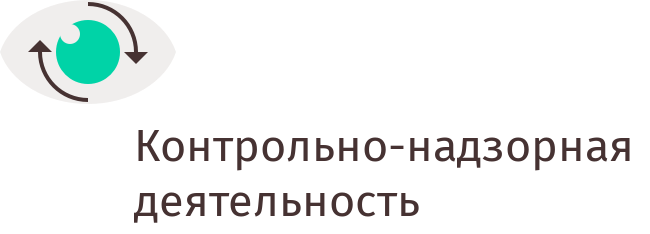 Безвозмездные договоры – не закупки

(позиция отражена в письмах Минэкономразвития России от 07.08.2015 № Д28и-2324, от 09.10.2015 № ОГ-Д28-13071)
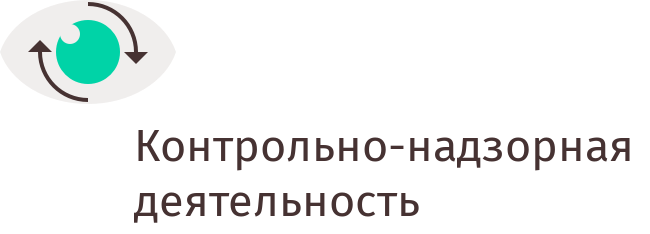 Письмо МЭР России
от 30.09.2014 г. 
№Д28и-1889

Договор или контракт?

Государственный заказчик – государственный контракт
Муниципальный заказчик – муниципальный контракт
Бюджетное учреждение и иные – гражданско-правовой договор или контракт
Контракт – есть договор, заключенный от имени РФ, субъекта РФ, муниципального образования, но при этом…
Договор – изменение и расторжение договора возможны по соглашению сторон (ч. 1 ст. 450 ГК РФ)

Контракт – изменение существенных условий при его исполнении не допускается, за исключением случаев, предусмотренных законом (ч. 2 ст. 34, ч. 1 ст. 95 Закона № 44-ФЗ)
Форма контракта
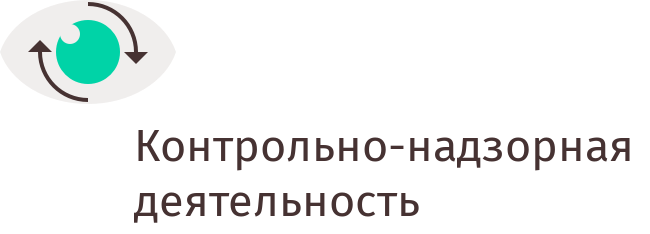 Письменная форма
Преимущественная форма, могут быть установлены типовые контракты, типовые условия контрактов. Порядок их разработки устанавливает Правительство РФ, на региональном уровне – высший ИОГВ субъекта РФ. 
После утверждения типовых контрактов на федеральном уровне – региональные НЕ применяются (ч.11 ст.34, ч.6-9 ст.112 Закона 44-ФЗ)
2. Устная форма
Возможна в исключительных случаях: 
ч. 15 ст. 34 Закона № 44-ФЗ: при заключении контракта в случаях, предусмотренных п.п. 1, 4, 5, 8, 15, 20, 21, 23, 26, 28, 29, 40 и 41 ч. 1 ст. 93, контракт может быть заключен в любой форме, предусмотренной Гражданским кодексом Российской Федерации для совершения сделок (в т.ч. в форме устной сделки): выдача подотчётных сумм, авансовый отчёт, счёт на оплату и т.п.
Условия контракта
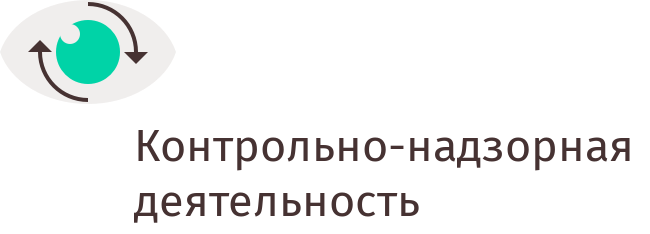 Ст. 34 Закона № 44-ФЗ
ДИСПОЗИТИВНЫЕ
(могут быть)
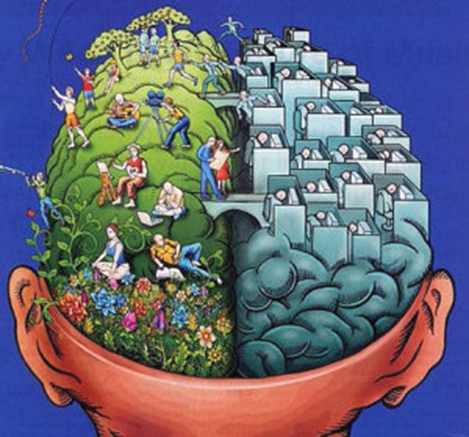 ИМПЕРАТИВНЫЕ
(должны быть)
Императивные условия (ст.34)
Императивные условия должны быть в контракте:

указывается, что цена контракта является твердой и определяется на весь срок исполнения контракта; 
включается обязательное условие об ответственности заказчика и поставщика;
включается обязательное условие о порядке и сроках оплаты, приемки и оформления ее результатов; 
включается обязательное условие о сроках возврата заказчиком денежных средств, внесенных в качестве обеспечения исполнения контракта
если контракт заключается более, чем на три года и цена составляет более 100 млн – должен быть график исполнения контракта
Частью 2 статьи 34 Закона N 44-ФЗ при заключении контракта указывается, что цена контракта является твердой и определяется на весь срок исполнения контракта
При этом в настоящее время Правительством Российской Федерации не предусмотрена возможность устанавливать ориентировочную цену контракта при заключении контрактов на:  - -энергоснабжение,
-поставку тепловой энергии,
(МЭР РФ от 24 апреля 2017 г. N Д28и-2018; от 27 октября 2015 г. N Д28и-3235; от 24 февраля 2015 г. N ОГ-Д28-2437)
Постановление Правительства от 29. 07 2013 г. N 645
Законом о естественных монополиях регулируется деятельность субъектов естественных монополий, в частности, в сфере услуг по водоснабжению и водоотведению с использованием централизованных систем, систем коммунальной инфраструктуры.
при заключении договоров на оказание услуг водоснабжения, водоотведения, а также договоров подключения (технологического присоединения) к централизованным системам водоснабжения и водоотведения следует применять типовые договоры, утвержденные постановлением N 645 (письмо ФАС России от 16 ноября 2017 г. N ВК/79958/17)
Минэкономразвития России рекомендовало     (Письмо от 04.02.2015 N Д28и-150)
Пример формулировки условия:
"Цена контракта определяется исходя из объема подачи холодной (питьевой) воды, цены за единицу объема (тариф за 1 куб. м) и составляет _________________________ руб.
Поставщик обязуется подать абоненту через присоединенную водопроводную сеть из централизованных систем холодного водоснабжения холодную (питьевую) воду в объеме __________________________ куб. м.
Тариф на холодную (питьевую) воду составляет _______________ руб./куб. м".
Подходы суда
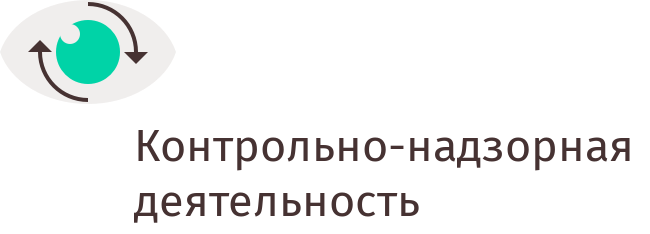 1. ПОСТАНОВЛЕНИЕ ПЯТОГО АРБИТРАЖНОГО АПЕЛЛЯЦИОННОГО СУДА от 29 мая 2017 г. по делу N А51-3915/2017
При таких обстоятельствах, заказчик вправе направлять ответчику предложения о включении в договор условий о цене, однако отсутствие такого условия не является нарушением Федерального Закона от 05.04.2013 N 44-ФЗ.
2.  ПОСТАНОВЛЕНИЕ АРБИТРАЖНОГО СУДА ЗАПАДНО-СИБИРСКОГО ОКРУГАот 10 февраля 2015 г. по делу N А46-2311/2014
суд апелляционной инстанции, руководствуясь положениями статьи 544 ГК РФ, имеющей приоритетное значение по отношению к части 2 статьи 34 Закона N 44-ФЗ (пункт 2 статьи 3 ГК РФ), правильно отклонил предложение городского Совета в части дополнения пункта 7 условием о твердой цене контракта, указав, что данное условие договора будет ограничивать право Водоканала на получение стоимости за фактически оказанные истцу услуги по водоснабжению и водоотведению.
Участники – «физики». Важно!
Заказчики являются налоговыми агентами - обязаны из полагающейся к оплате физлицу суммы по контракту исчислить сумму налога на доходы физлиц (13%), удержать ее у физического лица (т. е. вычесть из суммы денежных средств, подлежащих уплате по контракту) и уплатить в бюджет
Условие об уменьшении суммы, подлежащей уплате физическому лицу в случае заключения с ним контракта, на размер налоговых платежей подлежит включению заказчиком непосредственно в проект контракта, прилагаемый к документации о закупке (письмо ФАС России от 21.10.2014 № АЦ/42516/14)
Неисполнение = штраф 3 000 руб. (ч. 4.2 ст. 7.30 КоАП РФ)
Постановление Правительства РФ от 04.09.2013 г. N 775
Установить следующие размеры начальной (максимальной) цены контракта, при превышении которых в контракте должна быть указана обязанность поставщика (подрядчика, исполнителя) предоставлять информацию обо всех соисполнителях, субподрядчиках, заключивших договор или договоры с поставщиком (подрядчиком, исполнителем), цена которого или общая цена которых составляет более чем 10 процентов цены контракта:
1 млрд. рублей - при осуществлении закупки для обеспечения федеральных нужд;
100 млн. рублей - при осуществлении закупки для обеспечения нужд субъекта Российской Федерации и муниципальных нужд
В соответствии с ч. 23 ст. 34 Закона № 44-ФЗ
В случае применения Постановления №775
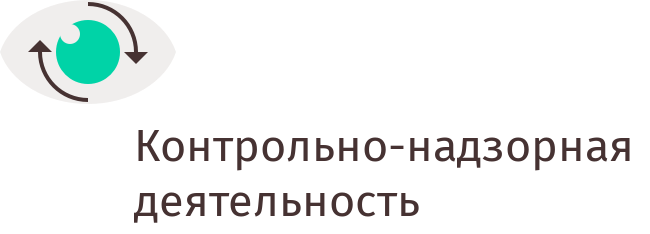 Информация предоставляется заказчику в течение 10 дней с момента заключения договора с субподрядчиком

За непредставление такой информации в контракте должна устанавливаться пеня в размере одной трехсотой действующей на дату уплаты пени ставки рефинансирование ЦБ РФ от цены договора, заключенного поставщиком с субподрядчиком. Пеня начисляется за каждый день просрочки.
Диспозитивные условия
Диспозитивные условия могут содержаться в контракте
в контракт может быть включено условие о возможности одностороннего отказа от исполнения контракта;
в случае конкурса и аукциона может быть включено условие об увеличении количества товара на сумму «экономии» (ч.18 ст.34 Закона 44-ФЗ).
Соотношение ГК РФ и Закона № 44-ФЗ
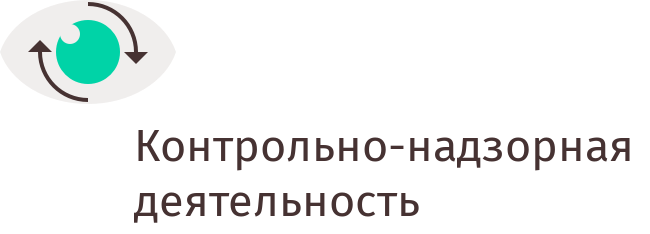 Закон № 44-ФЗ является специальным законом, поэтому, если им установлены императивные нормы, то применяется он.

Если законом нормы не установлены, стороны руководствуются ГК РФ и вправе указывать иные условия договора.
Примерный порядок составления контракта
Сначала «скелет»: императивные требования по 44-ФЗ и ГК, затем диспозитивные
Существенные условия: цена, объём/количество, сроки поставки, сроки оплаты и т.д.
Типовые условия и специальные
Дополнительные расходы поставщика: монтаж, доставка, обучение, утилизация упаковки
Ответственность сторон: императивная + дополнительная для поставщика
Этапы исполнения контракта
Приёмка, контроль качества, оплата
Гарантии качества
Приложения: график, техзадание, спецификация, акты
Что важнее: название контракта или предмет контракта?
Название контракта: «Государственный контракт на поставку автомобиля», «Государственный контракт на оказание услуг обучения»…
Предмет контракта: «Поставщик обязан… Заказчик обязан…»
Например: «Поставщик обязан в установленный контрактом срок поставить товар согласно спецификации. Заказчик обязан принять товар и оплатить его».
Предмет важнее названия.
Название – несущественное условие, его можно изменить доп. соглашением (если не принимает к оплате казначейство).
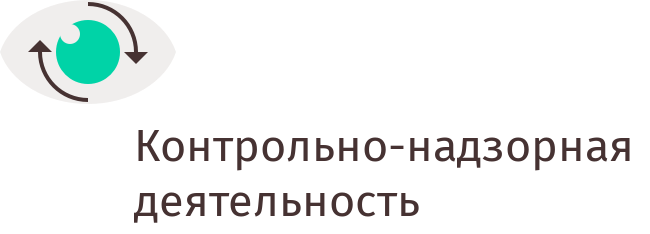 Предмет контракта
для контракта на поставку товаров - товары, производимые или закупаемые поставщиком и приобретаемые заказчиком для удовлетворения государственных или муниципальных нужд;
для контракта на выполнение работ - работы выполняемые подрядчиком для государственных или муниципальных нужд и их результат;
для контракта на оказание услуг - совершение исполнителем по заданию заказчика определенных действий или осуществление им определенной деятельности для удовлетворения государственных и муниципальных нужд
Контракт жизненного циклаВ случаях предусмотренных Постановлением Правительства от 28.11.2013 г. № 1087 (ст.34)
Последующее ОБСЛУЖИВАНИЕ И ЭКСПЛУАТАЦИЯ в течение срока службы поставленного товара или созданного в результате выполнения работы объекта
ЗАКУПКА товара или работы
УТИЛИЗАЦИЯ поставленного товара или созданного в результате выполнения работы объекта
РЕМОНТ поставленного товара или созданного в результате выполнения работы объекта
РАБОТЫ:
контракт жизненного цикла заключается в следующих случаях:
•по проектированию и строительству автомобильных дорог (участков автомобильных дорог), защитных дорожных сооружений, искусственных дорожных сооружений;
•по проектированию и строительству инфраструктуры морских и речных портов, в том числе искусственных земельных участков, гидротехнических сооружений портов;
•по проектированию и строительству аэродромов;
•по проектированию и строительству объектов системы коммунальной инфраструктуры и иных объектов коммунального хозяйства, в том числе объектов водо-, тепло-, газо- и энергоснабжения, водоотведения, очистки сточных вод, переработки и утилизации (захоронения) бытовых отходов;
•по проектированию и строительству объектов инфраструктуры метрополитена, внеуличного транспорта и городского наземного электрического транспорта;
•по проектированию и строительству объектов инфраструктуры железнодорожного транспорта общего пользования;
•по проектированию и строительству уникальных объектов капитального строительства (ч.2 ст.48.1 ГрК РФ, например, высота более чем 100 м).
ЗАКУПКА ТОВАРОВ:
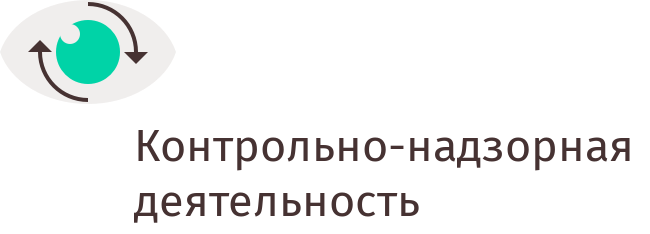 •железнодорожного подвижного состава,
•транспортных средств метрополитена,
•внеуличного транспорта,
•городского наземного электрического транспорта;
•воздушных судов,
•морских и речных судов.
Существенные условия контракта
Условия о ПРЕДМЕТЕ, условия, которые названы в законе или иных правовых актах как существенные или необходимые для договоров данного вида, а также все те условия, относительно которых по заявлению одной из сторон должно быть достигнуто соглашение

(ст. 432 ГК РФ)
Федеральный закон 44-ФЗ
→ наименование и описание ОБЪЕКТА ЗАКУПКИ (п.2 ст.42)
→ КОЛИЧЕСТВО ТОВАРА (п.2 ст.42)
→ МЕСТО ДОСТАВКИ товара, выполнения работ, оказания услуг (п.2 ст.42)
→ СРОКИ поставки товара, сроки завершения работ, график оказания услуг (п.2 ст.42)
→ порядок и сроки ОПЛАТЫ товара, работы или услуги (ч.13 ст.34)
→ условие ОБ ОТВЕТСТВЕННОСТИ заказчика и поставщика (ч.4 ст.34)
→ порядок и сроки осуществления заказчиком ПРИЕМКИ поставленного товара, выполненной работы (ее результатов) или оказанной услуги в части соответствия их количества, комплектности, объема требованиям, установленным контрактом, порядок и сроки оформления РЕЗУЛЬТАТОВ ПРИЕМКИ (ч.13 ст.34)
→условие о БАНКОВСКОМ СОПРОВОЖДЕНИИ контракта (ч.26 ст34)
→Условие О СРОКАХ ВОЗВРАТА ОБЕСПЕЧЕНИЯ исполнения контракта (ч.26 ст.34)

Если не достигнуто соглашение (не соблюдена форма) КОНТРАКТ (ДОГОВОР) МОЖЕТ БЫТЬ ПРИЗНАН СУДОМ НЕЗАКЛЮЧЕННЫМ по иску заинтересованной стороны.
Типовые контракты:
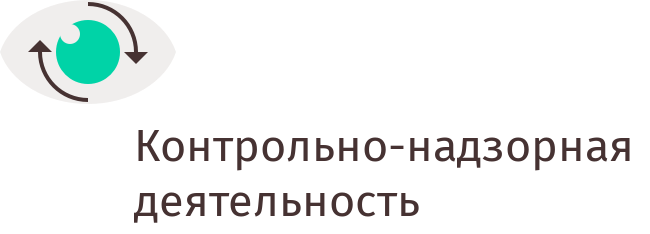 1. Часть 11 ст. 34 Закона № 44-ФЗ
2. Постановление Правительства РФ от 2 июля 2014 г. № 606 "О порядке разработки типовых контрактов, типовых условий контрактов, а также о случаях и условиях их применения»:
- Правила разработки типовых контрактов, типовых условий контрактов;
- Информационная карта типового контракта, типовых условий контракта.
Разрабатываются:
1. Федеральными органами исполнительной власти (по компетенции)
2. ГКАЭ «Росатом»
Согласовываются с МЭР, Минфином, ФАС
Утверждаются НПА ФОИВ или Росатома.
- Приложением к НПА является информационная карта.
- Подлежат гос. регистрации.
- 	Включаются МЭР в библиотеку типовых контрактов, типовых условий контрактов в ЕИС
В настоящее время опубликованы следующие:
1) ГОСУДАРСТВЕННАЯ КОРПОРАЦИЯ ПО АТОМНОЙ ЭНЕРГИИ «РОСАТОМ»
Выполнение работ по обращению с радиоактивными отходами, образовавшимися в результате утилизации атомных подводных лодок (надводных кораблей с ядерными энергетическими установками, судов атомного технологического обслуживания) и от реабилитации береговых технических баз Военно-Морского Флота
2)МИНИСТЕРСТВО ОБРАЗОВАНИЯ И НАУКИ РОССИЙСКОЙ ФЕДЕРАЦИИ
Об утверждении типового контракта на выполнение научно-исследовательских, опытно-конструкторских и технологических работ, типовых условий контракта при использовании результатов интеллектуальной деятельности, включаемых в контракты на выполнение работ, оказание услуг
3) МИНИСТЕРСТВО ПРОМЫШЛЕННОСТИ И ТОРГОВЛИ РОССИЙСКОЙ ФЕДЕРАЦИИ
Типовой контракт на поставку продукции радиоэлектронной промышленности, судостроительной промышленности, авиационной техники для обеспечения государственных и муниципальных нужд
4) МИНИСТЕРСТВО ПРОМЫШЛЕННОСТИ И ТОРГОВЛИ РОССИЙСКОЙ ФЕДЕРАЦИИ
Типовой контракт на оказание услуг выставочной и ярмарочной деятельности для обеспечения государственных и муниципальных нужд
5) МИНИСТЕРСТВО ПРОМЫШЛЕННОСТИ И ТОРГОВЛИ РОССИЙСКОЙ ФЕДЕРАЦИИ
Типовой контракт на оказание услуг по диагностике, техническому обслуживанию и ремонту автотранспортных средств для обеспечения государственных и муниципальных нужд
6) Министерство здравоохранения Российской Федерации
Об утв. типового контракта на поставку медицинских изделий, ввод в эксплуатацию медицинских изделий, обучение правилам эксплуатации специалистов, эксплуатирующих медицинские изделия, и специалистов, осуществляющих тех. обслуживание медицинских изделий
7) МИНИСТЕРСТВО ТРУДА И СОЦИАЛЬНОЙ ЗАЩИТЫ РОССИЙСКОЙ ФЕДЕРАЦИИ
Об утв. типового контракта на оказание образовательных услуг по профессиональной переподготовке (повышению квалификации) федеральных государственных гражданских служащих и инф.карты типового контракта
Постановление Правительства РФ от 23.12.2016 N 1466 «Об утверждении типовых условий контрактов, предусматривающих привлечение к исполнению контрактов субподрядчиков, соисполнителей из числа субъектов малого предпринимательства, социально ориентированных некоммерческих организаций»  (ч.7 ст.30)

Согласно Постановлению в условия об обязанностях поставщика (подрядчика, исполнителя) необходимо включать условие о привлечении к исполнению контракта субподрядчиков, субисполнителей из числа субъектов малого предпринимательства и СОНКО в объеме не менее 5 процентов от цены контракта; требование о предоставлении заказчику декларации о принадлежности субисполнителя (субподрядчика) к числу указанных субъектов и заверенную поставщиком копию договора с таким субъектом.
После оплаты выполненных субисполнителем (субподрядчиком) работ поставщик обязан предоставить заказчику копии документов о приемке товара (работы, услуги) у субисполнителя (субподрядчика) и платежных поручений, подтверждающих их оплату.
 В раздел об обязанностях поставщика должны включаться условия об оплате товаров (работ, услуг) в течение в течение 15 рабочих дней с даты подписания поставщиком (подрядчиком, исполнителем) документа о приемке товара, выполненной работы (ее результатов), оказанной услуги, отдельных этапов исполнения договора.
и условия об ответственности поставщика перед заказчиком за неисполнение или ненадлежащее исполнение условия о привлечении к исполнению контрактов субподрядчиков, субисполнителей.

В качестве условия о правах поставщика (подрядчика, исполнителя) следует включать условие о праве поставщика произвести замену субподрядчика, субисполнителя на другого субподрядчика, субисполнителя в случае неисполнения или ненадлежащего исполнения субподрядчиком, субисполнителем обязательств, предусмотренных договором с поставщиком.
ч. 22 ст. 34 Закона № 44-ФЗ
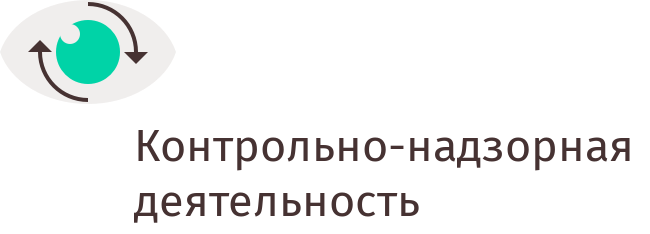 Контракт может быть признан судом недействительным, в том числе по требованию контрольного органа в сфере закупок, если будет установлена личная заинтересованность руководителя заказчика, члена комиссии по осуществлению закупок, руководителя контрактной службы заказчика, контрактного управляющего в заключении и исполнении контракта. Такая заинтересованность заключается в возможности получения указанными должностными лицами заказчика доходов в виде денег, ценностей, иного имущества, в том числе имущественных прав, или услуг имущественного характера, а также иной выгоды для себя или третьих лиц.